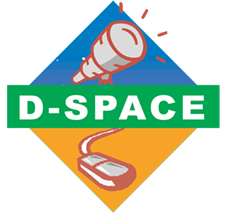 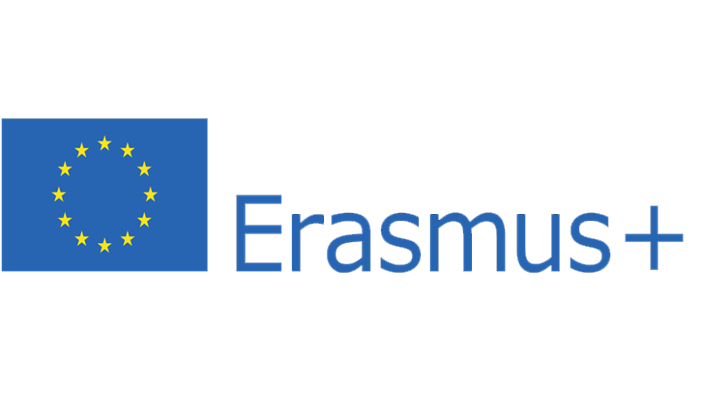 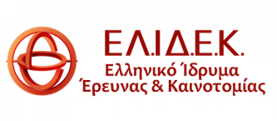 Σενάριο 1ο «Φεγγαροναύτες»
Brainstorming
ΕΞΕΡΕΥΝΗΣΗ
Βίντεο 1
Βίντεο 2
Γιατί δεν υπάρχουν κρατήρες στη γη;
Υπάρχουν κρατήρες σε άλλους πλανήτες;
Σενάριο 2ο «Η Κόκκινη Βασίλισσα»
Βίντεο
Γιατί τα ηφαίστεια στον Άρη είναι πολύ ψηλά;
Σενάριο 3ο «Η Μυθολογία των αστερισμών»
ΕΥΧΑΡΙΣΤΩ!!!